mevB‡K ¯^vMZg
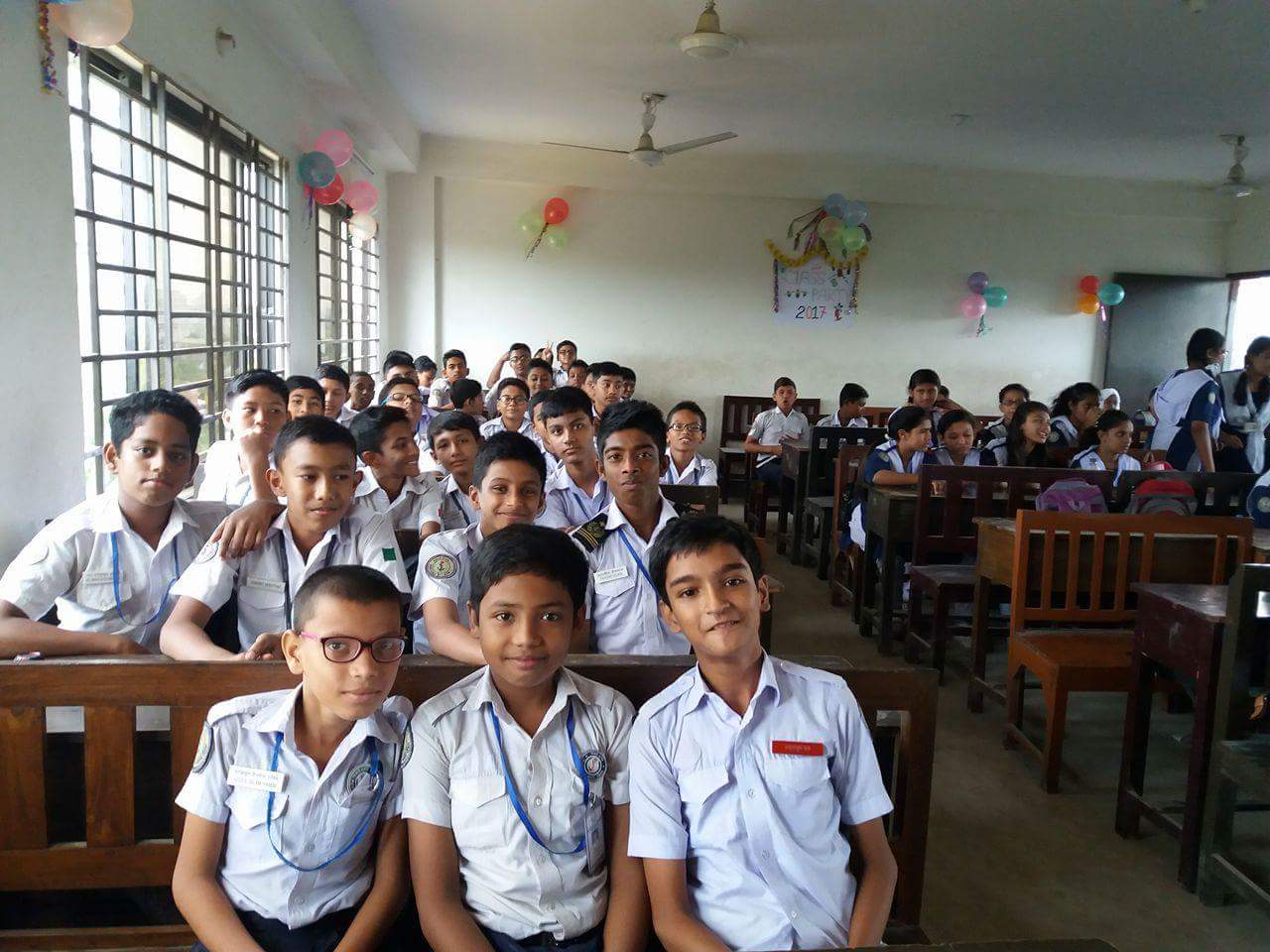 evsjv‡`k †bŠevwnbx ¯‹zj I K‡jR PÆMÖvg
wkÿK cwiwPwZ
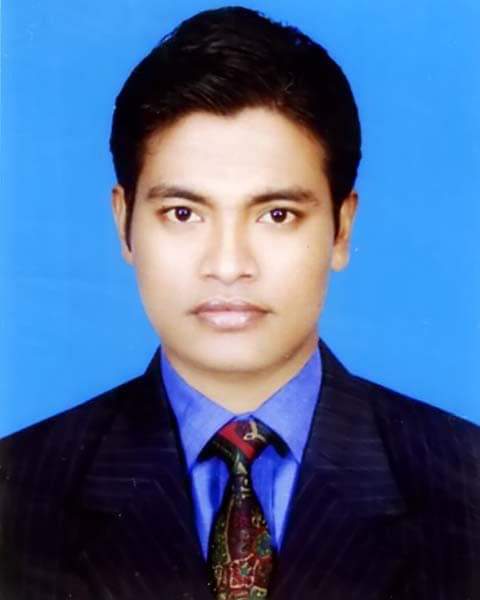 ‡gv: gybQzi Avjg
mnKvix wkÿK (evsjv)
AvR‡Ki cvV
7g †kÖwY
evsjv 2q cÎ
evsjv e¨vKiY I wbwg©wZ
fvem¤úªmviY
cv‡Vi D‡Ïk¨
G cvV †k‡l wkÿv_x©iv-
fve-m¤úªmviY Kx Zv Rvb‡Z cvi‡e|
fve m¤úªmviY Gi ¸iæZ¡ wkL‡Z cvi‡e|
fve-m¤úªmviY Gi wjLb †KŠkj wkL‡Z cvi‡e|
fve-m¤úªmviY Kx?
¯^í cwim‡i M`¨ wKsev c`¨e‡Ü cÖKvwkZ ‡Kv‡bv wewkó fve‡K gbb-Kíbv mn‡hv‡M cÖvmw½KKZvmn wkí-mylgvgwÐZ fvlvq we¯Í…Z K‡I cwi‡ekb Kiv‡K fve-m¤úªmviY e‡i|
fve-m¤úªmvi‡Yi ¸iæZ¡
mswÿßvKv‡i cÖKvwkZ †Kvb welqe¯‘i fve‡K wkí-‡mŠKh©gq fvlvi mvnv‡h¨ cjøweZ K‡i †Zvjvi bvgB fve-m¤úªmviY| fv‡ei e¨Äbv Bw½‡Zi evB‡i G‡b fve-m¤úªmvi‡Yi gva¨‡g g~j e³e¨ Dc¯’vcb KivB Gi D‡Ïk¨| fve-m¤úªmvi‡Yi gva¨‡g e³e¨ welqwU cvV‡Ki Kv‡Q mnR n‡q I‡V| G‡Z cvV‡Ki wPšÍv †_‡K RwUjZvi AveZ© †K‡U hvq Ges cvVK g~j e³e¨ eyS‡Z mÿg nq| A_©vr fve-m¤úªmviY wkÿv_x©‡`i wPšÍvkw³i m¤úªmvi‡Y mnvqK f‚wgKv cvjb K‡i| Kv‡RB fve-m¤úªmvi‡Yi ¸iæZ¡ Acwimxg|
fve-m¤úªmvi‡Yi wbqg
fve-m¤úªmviY `yÕiKg n‡Z cv‡i| †hgb: 1. cÖZ¨ÿ I 2. c‡ivÿ| cÖZ¨ÿ fve-m¤úªmvi‡Yi †ÿ‡Î g~j fvewU‡K e¨Äbvagx© fvlvq e¨³ Kiv nq| Avi c‡ivÿ fve-m¤úªmvi‡Y g~jfvewU Awfe¨³ nq iƒcK, cÖZxK BZ¨vw`i Avei‡Y|
fve-m¤úªmvi‡Yi Kivi mgq wkÿv_x©‡`i K‡qKwU welq m¤ú‡K© AewnZ _vKv cÖ‡qvRb| †hgb:
K. g~j fvewUi wel‡q ¯úó I mwVK aviYv M‡o †Zvjvi R‡b¨ g~j iPbvwU GKvwaKevi cvV Kiv evÃbxq|
L. g~j iPbvwUi cÖwZwU kãB †h‡nZz e¨Äbvagx©, ZvB cÖ`Ë iPbvi cÖ‡Z¨KwU kãcÖ‡qv‡Mi h_v_© wel‡q wkÿv_x©‡K AbymwÜrmy n‡Z n‡e|
fve-m¤úªmvi‡Yi wbqg
M. g~j iPbvq iƒcK-Dcgvw` _vK‡j †m¸‡jvi we‡kølY Ges cÖ‡qvM mv_©KZv hvPvB K‡i Zvi wfZ‡ii cÖ”Qbœ fvewUi g‡gv©×vi Ki‡Z n‡e|
N. fve-m¤úªmvi‡Yi mgq wPšÍv-fvebv Ges Kíbvkw³‡K h_vmva¨ cÖ‡qvM Ki‡Z n‡e|
O. g~j fvewU‡K mg„× Kivi Rb¨ cÖmw½K †Kvb wel‡qi AeZviYvi gZ †Kv‡bv gnvcyiæ‡li weL¨vZ Dw³ ev KweZvi `yÕPviwU PiY/cOw³i D×…Z Kiv †h‡Z cv‡i|
P.  fve-m¤úªmvi‡Y AbywPZ evK-we¯Ívi ev AevwÃZ Dcgv-AjsKvi cÖ‡qvM Kvw•ÿZ bq|
fve-m¤úªmvi‡Yi MVb cÖwµqv
MV‡bi w`K †_‡K fve-m¤úªmviY‡K 3wU ¯Í‡i fvM Kiv †h‡Z cv‡i| h_v-
** g~jfve
** m¤úªmvwiZ fve
** gšÍe¨
bvbvb †`‡ki bvbvb fvlv
webv ¯^‡`kx fvlv cy‡i wK Avkv?
c„w_exi hZ fvlv Av‡Q Zvi g‡a¨ gvZ…fvlvB DËg| gvZ…fvlvq g‡bi fve hZ mn‡R cKvk Kiv hvq, Ab¨ fvlvq Zv  mnR nq bv|

gvZ…fvlv gvby‡li me‡P‡q wcÖq Ges g‡bvfve cÖKv‡ki Rb¨ me‡P‡q ‡ewk Dc‡hvMx& wb‡Ri fvlvq g‡bvfve cÖKv‡k gvbyl hZ †ewk Avb›` cvq, Ab¨ †Kvb fvlvq Zv †gv‡UB m¤¢e bq| cÖ‡Z¨K RvwZi gvZ…fvlvi GKUv wbR¯^ ˆewkó¨ Av‡Q Ges gvZ…fvlvi m‡½ Ggb GKUv AvwZ¥K m¤úK© _v‡K †h, †mB fvlvq Zvi g‡bvfve cÖKv‡gi m‡e©vËg evnb wn‡m‡e we‡ewPZ nq| cÖwZfvkvjx †jv‡Kiv bvbvb fvlv wk‡L cwÛZ L¨vwZ cvb| wKšÍy Zvuiv g‡bi fve cÖKv‡ki Rb¨ gvZ…fvlviB mnvqZv wb‡q _v‡Kb| wb‡Ri fvlvi mv‡_ gvby‡li cwiPq wkï Kvj †_‡K| myL-`ytL, Avb›` †e`bv BZ¨vw` cÖKv‡ki Rb¨ gvbyl gvZ…fvlv‡K Lye mn‡RB e¨envi Ki‡Z cv‡i|
ZvB c„w_exi Ab¨vb¨ fvlvi g‡a¨ gvZ…fvlvB Avcb Ges g‡bvfve cÖKv‡ki †kÖô cš’v|
evwoi KvR
ÔAvcbv‡K eo e‡j eo †m bq 
†jv‡K hv‡i eo e‡j eo †m nq|Õ 
Whatsapp b¤^‡i (01818255171) Qwe Zz‡j cvVv‡e|
Avjøvn& nv‡dR